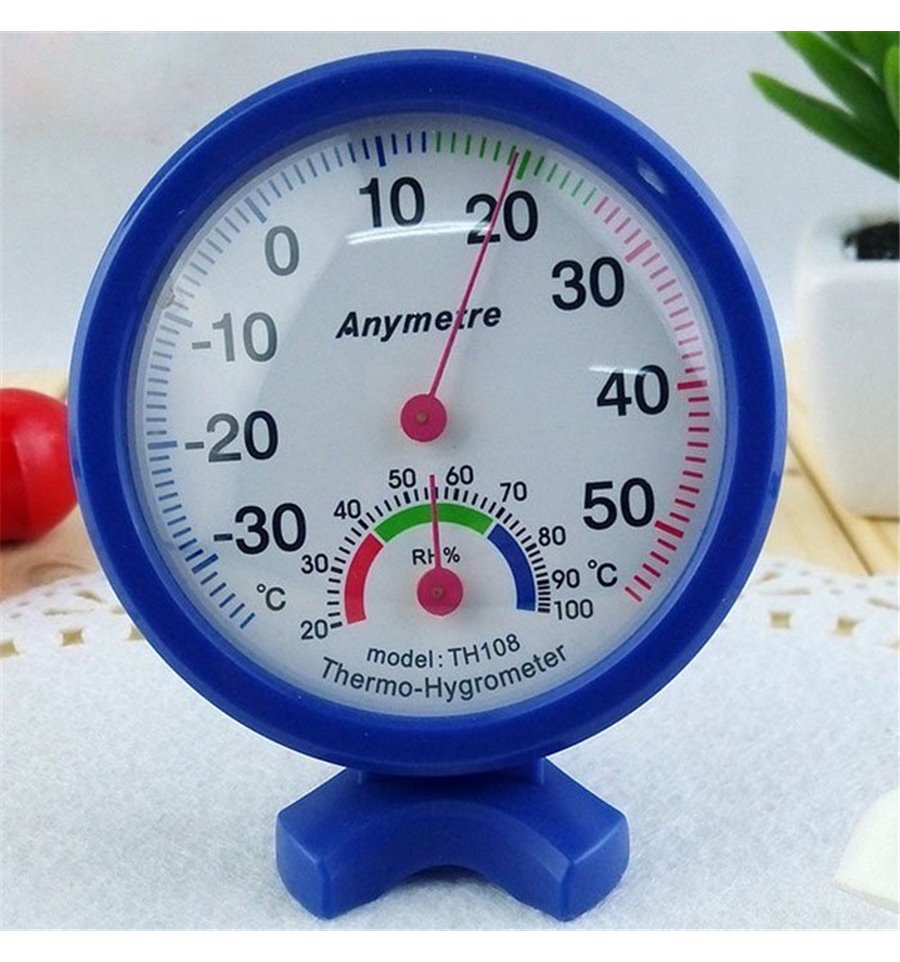 Визначення ціни поділки
 шкали
Визначити ціну поділки шкали
10
50
90
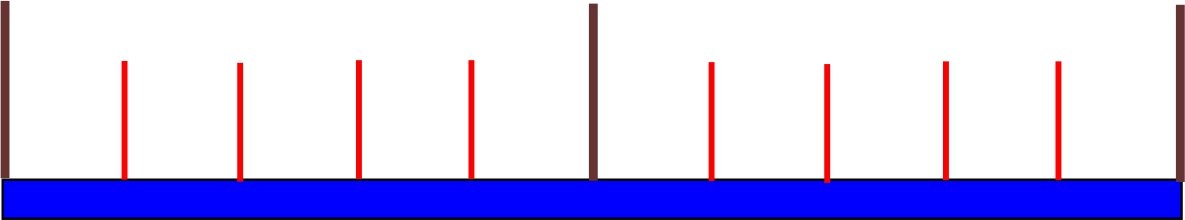 3
4
5
1
2
1. Вибрати дві рисочки біля яких є числа
2. Підрахувати кількість поділок між вибраними числами
3. Від більшого числа відняти менше і поділити на кількість поділок
-
од
90
:
8
(
50
)
5
=
под
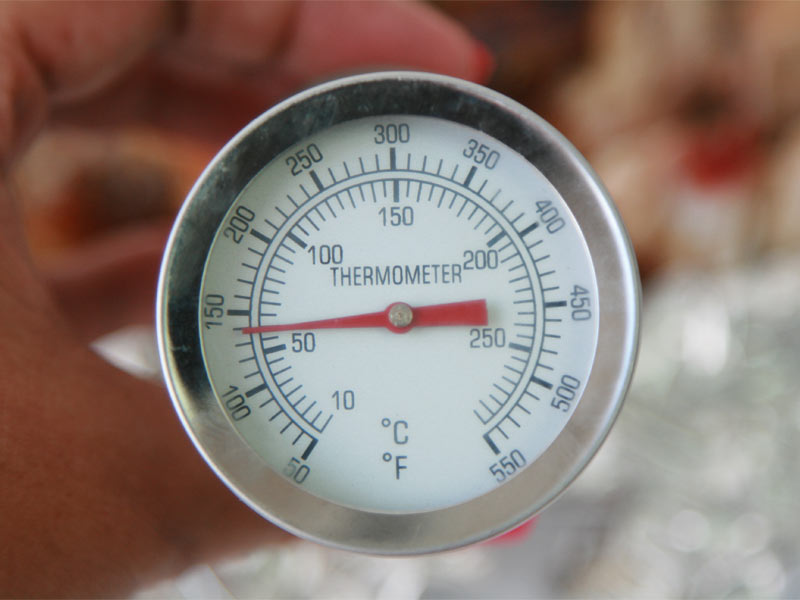 Знайти ціну поділки шкали для вимірювання 
температури в градусах Цельсія
Перевірка
( 50 – 10 ) : 8 = 5 °С/под
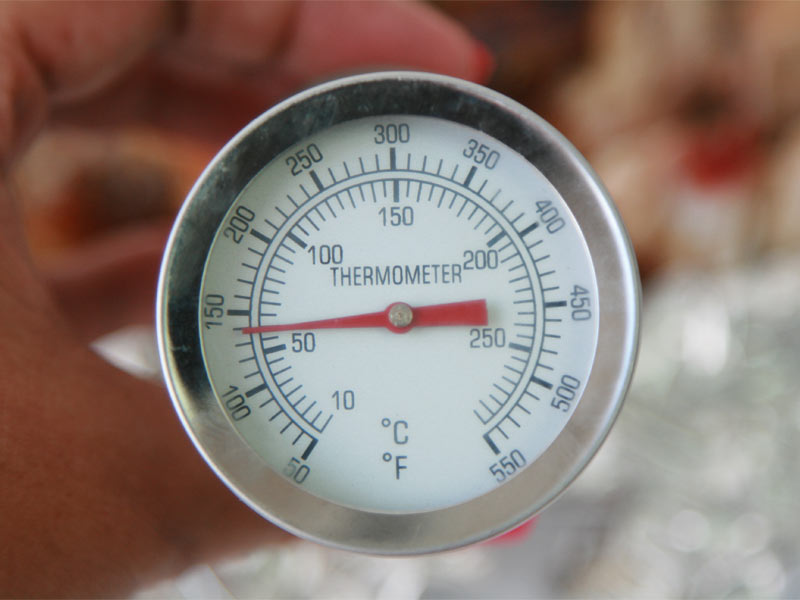 Знайти ціну поділки шкали для вимірювання 
температури в градусах Фаренгейта
Перевірка
300
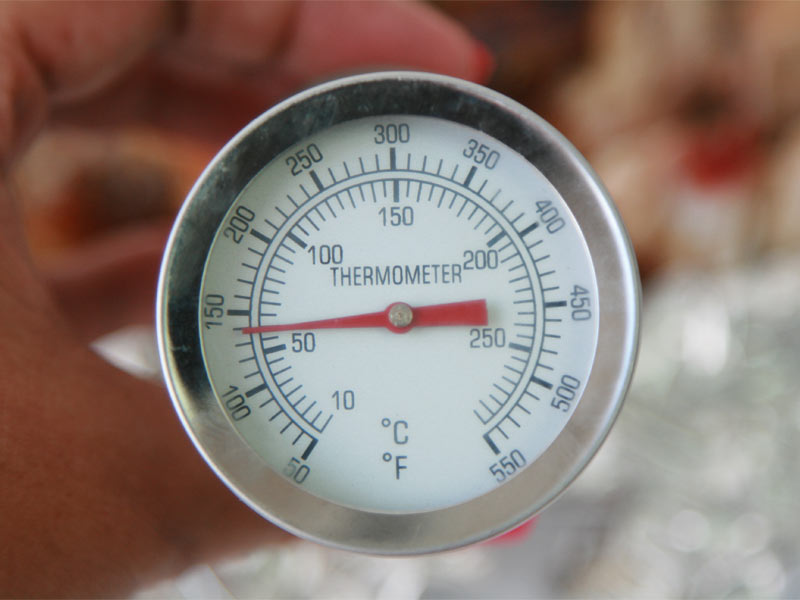 200
300 - 200
= 10
ºF/под
10